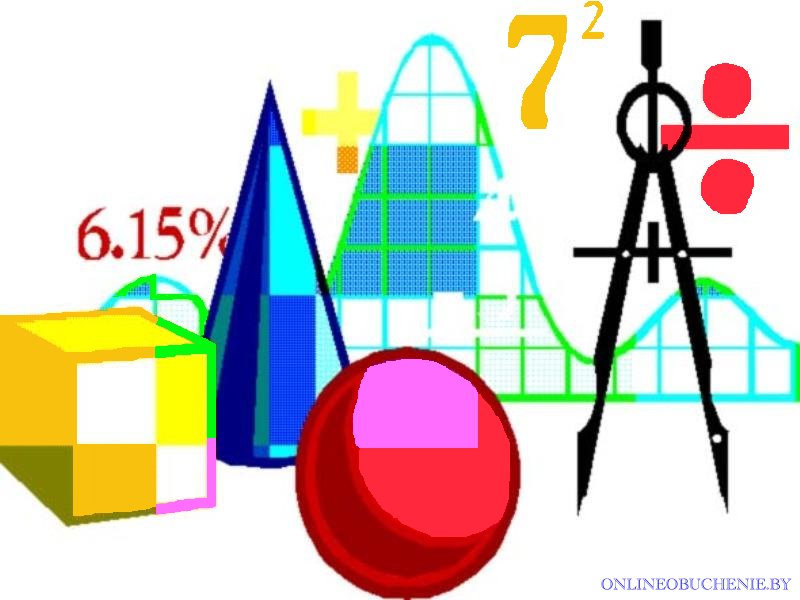 Математика в биологии и медицине
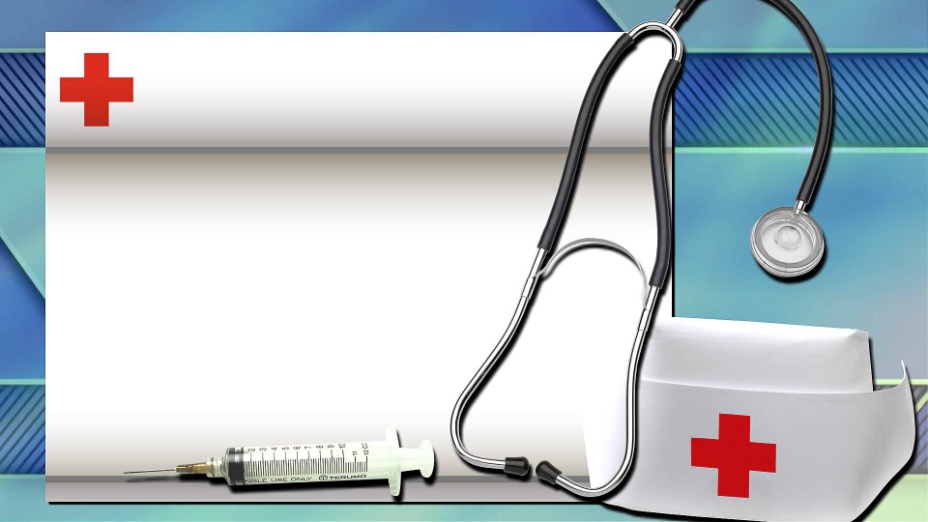 Цель: 
	выяснить, возможна ли интеграция математических понятий в курс «Биология» и «Математика» средней школы
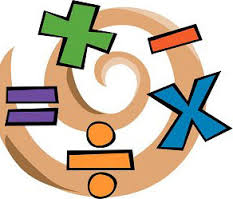 «УЧЕНИЕ БЕЗ РАЗМЫШЛЕНИЯ БЕСПОЛЕЗНО» 
(ДРЕВНИЙ КИТАЙ, 6 ВЕК ДО Н.Э.)
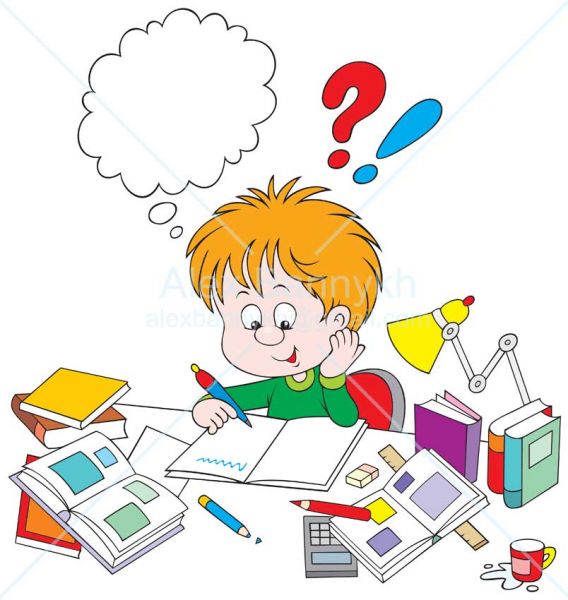 Большинство школьников и их родители  считают  , что  биология как наука относится к  предметам гуманитарного цикла.
Общепризнанна точка зрения , по которой математика относится к точным наукам.
Мы поставили цель: выяснить, возможно ли существование биологии как науки без математики, сможет ли медицина быть полезной без математических измерений?
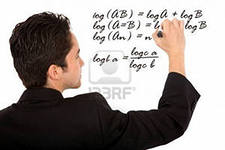 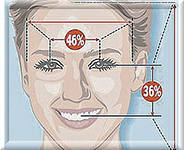 Математика  в жизни
«Значение математики сейчас непрерывно возрастает. 
В математике рождаются новые идеи и методы. Всё это расширяет сферу её приложения. Сейчас уже нельзя назвать такой области деятельности людей, где математика не играла бы существенной роли. Она стала незаменимым орудием во всех науках о природе, в технике, в обществоведении. Даже юристы и историки берут на своё вооружение математические методы.» 
А.Д. Александров
Есть хоть одна профессия, где не нужна математика?
Скажите, пожалуйста: «Есть хоть одна профессия, где не нужна математика?». 





Из  этого всего следует, что математика просто необходима для человечества!!!
Математические расчёты
А ведь с математики начинается все!
 Математика напрямую связана с медициной, в частности с педиатрией. Ребенок только появился, а первые цифры в его жизни  уже звучат: дата рождения,  рост, вес.
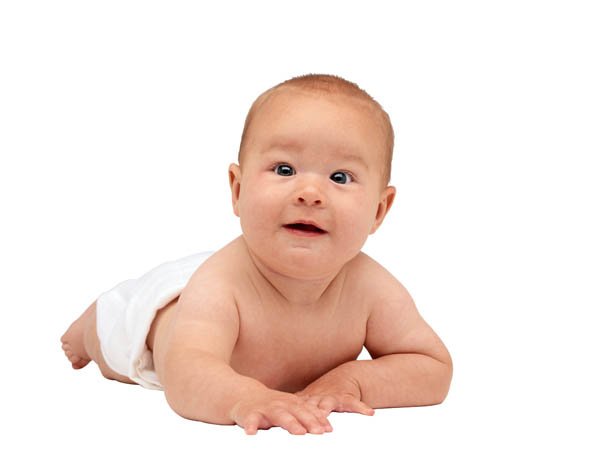 Да и родители о математике  не забывают. Готовя ребенку пищу, взвешивая его, они постоянно  используют  математические расчёты. 
Ведь нужно решить элементарные задачи: сколько еды нужно приготовить для любимой крохи?
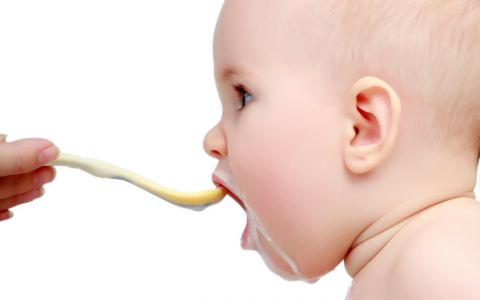 И особенно математика важна в микрохирургии глаза.Ведь погрешность всего лишь в пару миллиметров в операции на глаза может стоить человеку зрения…
Математика и фармацевтика
Профессия, связанная с аптечным делом,  – провизор. Казалось  бы, не так уж и много места математике, но, если  изучить глубже тонкости работы аптеки, то понимаешь,  насколько важна эта наука, и без неё невозможно было бы осуществить производство  и распространение лекарств.
В медицине очень много математических формул
Для расчета пульсового давления, подбора линзы при замене хрусталика, введении жидкости и электролитов больным с дегидратацией, определения типа аритмии на ЭКГ и многие другие… еще врачу нужно просчитывать, сколько нужно вводить тех или иных лекарств.
Наука только тогда достигает совершенства, когда ей удается пользоваться математикой».                                                              К.Маркс
Математика и медицина часто требуют одних и тех же приемов: прежде всего - это наблюдения, анализ, диагностика, неоднократная проверка полученных результатов. Внимание, терпение и настойчивость,- вот качества, необходимые врачу и математику.
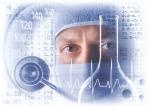 Исследовательская
 часть
Работа№1
 Анатомия 8 класс. «Изучение внешнего строения человека. Изображение головы человека с помощью циркуля и линейки».
Работа№2
Анатомия 8 класс. «Выявление плоскостопия».
Изучение внешнего строения человека. Изображение головы человека с помощью циркуля и линейки.
Части человека пропорциональны. 
У многих людей длина лица равна длине ладони. 
Знание этих соотношений и позволяет построить изображение головы с помощью циркуля и линейки.
Построение.
1.Чертим окружность произвольного радиуса.
2.Проводим вертикальный диаметр, выходящий за пределы окружности, который делим на 3 равные части. Чертим хорды АN и KL, касательную ST через точки F,O,P перпендикулярно к диаметру.
3.Из точки касания P проводим вторую пересекающую окружность, радиус которой равен 1/3 диаметра большой окружности .
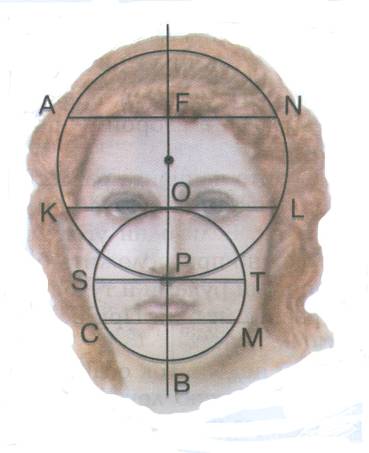 4. Проводим горизонтальный диаметр малой окружности ST и параллельно ей хорду CM, делящую радиус PB пополам.
5. Верхний сегмент большой окружности показывает границу волос, хорда KL – глаза, в место касания большой окружности с диаметром малой – ноздри.
6.Соединяем слева и справа две окружности касательными. В точках касания будут уши.
Выявление плоскостопия
Методика выполнения работы.
Возьмем лист белой бумаги, встанем на него мокрой ногой, получится след.
Соединяем самые крайние точки со стороны большого пальца и пятки  (линия AK). Находим среднюю точку M.
Затем проводим перпендикуляры AB и MD от точек A и M. Находим точку пересечения MD со следом, обозначим её буквой C. Делим CD на AB. 
Если получится число большее 0,33, то имеет место плоскостопие, если меньше, то все в порядке.
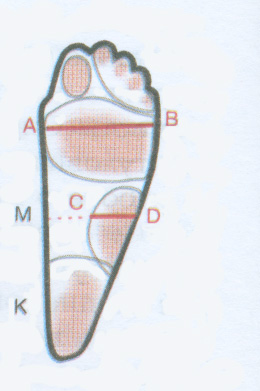 Математика и медицина тесно связаны друг с другом и без математики невозможно представить современную медицину.
Биология. Зоология. Анатомия.
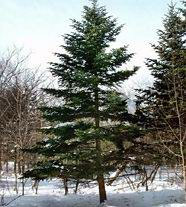 СИММЕТРИЯ У РАСТЕНИЙ
Характерная для растений симметрия конуса хорошо видна на примере любого дерева, появляется вертикальная поворотная ось и вертикальная плоскость симметрии.
У цветковых растений в большинстве проявляется радиальная и билатеральная симметрия.
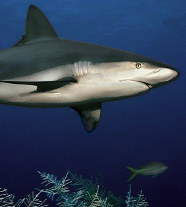 СИММЕТРИЯ У ЖИВОТНЫХ
Под симметрией у животных понимают соответствие в размерах, форме и очертаниях, а также относительное расположение частей тела, сферическая симметрия , радиальная  симметрия, билатеральная симметрия.
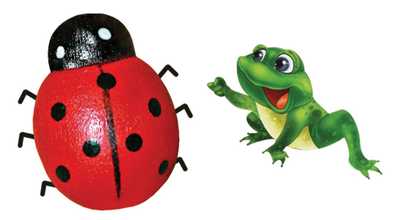 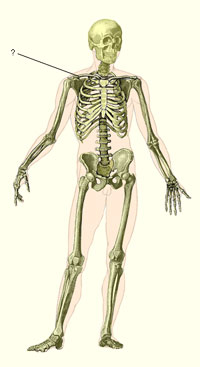 СИММЕТРИЯ У ЧЕЛОВЕКА
Тело человека построено по принципу двусторонней симметрии.
Результаты
 работы
Изучение и анализ предложенного материала наглядно показывает правомерность  включения      математики и биологии в блок предметов  естественнонаучного цикла.
Нужна ли математика в сферах "Биология" и "Медицина"?
Научная литература:
Славянская здрава 
Атлас «Анатомия человека»
Атлас «Анатомии Человека. Синельников»
"Кирилла и Мефодия"
Список используемой литературы:
Интернет ресурсы:
otherreferats.allbest.ru 
vechnayamolodost.ru 
dic.academic.ru 
download-book.ru 
ru.wikipedia.org 
www.about-health-care.com
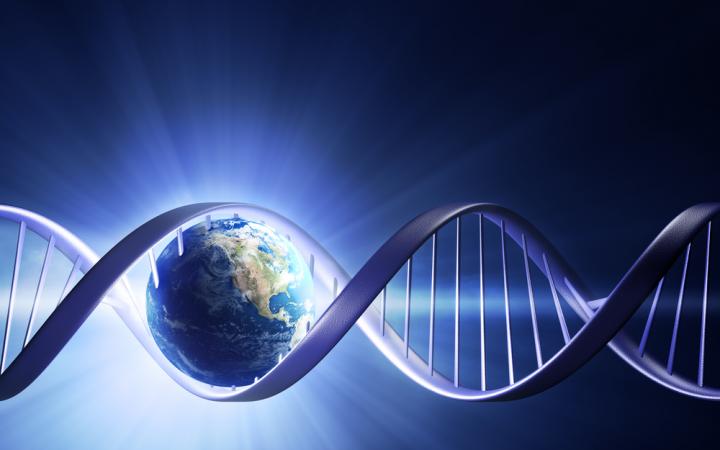 Работу выполнила и представила вашему вниманию
 ученица 9 класса 
Хашпакова Бэлла 
Руководители: Кятова З.М. –учитель математики лицея а. Хабез
Спасибо!!!